German Financial Cooperationin the MENA region7th INTERNATIONAL MENA GUARANTEE CONFERENCE
Session 4: Securing Guarantee for Clean, Eco-friendly and Green Finance

Sandra Rohleder
Sustainable & Green Finance: KfW‘s Vision
Ambitious Climate Targets
Our Vision & Ambition
Our Contribution to Green Finance
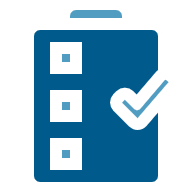 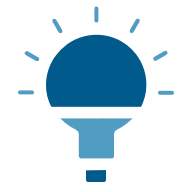 Promoting transformation ,
Boosting resilience

KfW strives for 1,5 degree compatibility climate finance (“Paris compatibility”) as a leading climate financier and initiator and solution provider on the way to a climate-neutral future
“
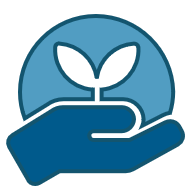 ”
FC in the MENA region / Tunis, October 2023
Page 2
[Speaker Notes: Vision/Ambition:
KfW strives for 1,5 degree compatibility climate finance („Paris compatibility“), to always ensure SGD-contribution and achieve Top positioning in sustainability ratings
We are…:
expanding our role as a leading climate financier 
an Initiator and solution provider for our clients and partners on the way to a climate-neutral future
the leading Biodiversity (“BioDiv”)-financier and developer of new and innovative approaches and account for 2/3 of German international climate financing

Contribution: 
Our Projects include:
Climate-quota of >55% (2022: 69%)
Climate-mainstreaming: resilient design and measurement of greenhouse gas emissions in 95% projects until 2024
Biodiversity-mainstreaming through transformative approaches (introducing and establishing environment studies)

Reaching the objective of implementing all international climate commitments made by the German Government
tranSForm (sustainable finance)
SBF climate innovation (green bonds)
Roadmap BioDiversity]
Climate and Environment – KfW Climate Finance in Germany
2022 – an exceptional year
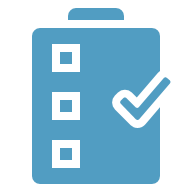 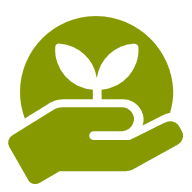 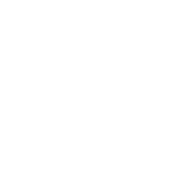 More than 435,000 promotional commitments with a total volume of EUR 136.1 billion
EUR 47.2 billion in the promotional area of climate and environment
EUR 11.2 billion for municipal and social infrastructure, of which EUR 4.1 billion constitutes emergency aid for gas and heat
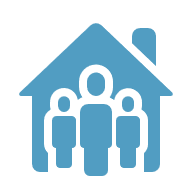 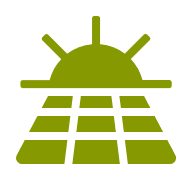 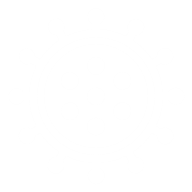 104,000 commitments:
EUR 7.9 billion for the expansion of renewable energies and energy efficiency in industry
EUR 54.2 billion mandated transactions to safeguard energy supply
Record funding for promotion of energy-efficient buildings in Germany at EUR 37.4 billion
FC in the MENA region / Tunis, October 2023
Page 3
Climate Change Mitigation
Impact of KfW Development Bank Financing:
4 billion EUR by 2025 are allocated by the French AFD and KfW (Clean Ocean Init.)
KfW finances up to 113 km of new rail links in India and promotes transport transformation
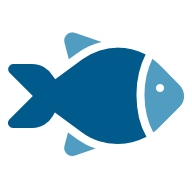 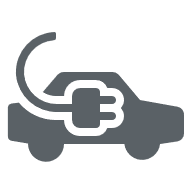 Marine conservation:
Mobility:
KfW issued more than 50 billion EUR in green bonds since 2014
KfW conserved the CO2 equivalent of 25 million cars (compensation programmes)
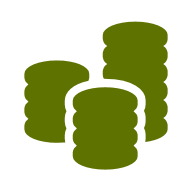 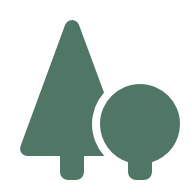 Green financing:
Forest conservation:
Since 2019 approx. 1.2 billion EUR was committed to grid infrastructure and transmission
KfW has provided over 1.8 billion EUR in sustainable agriculture (85% projects climate adaption)
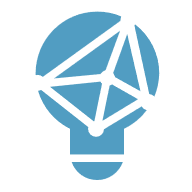 Grids & Storage
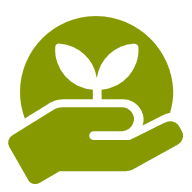 Agriculture:
Since 2019: KfW has committed 4.4 billion EUR to the (renewable) Energy sector alone
3.3 billion EUR by KfW for protected areas, 91% of projects directly promote climate protection
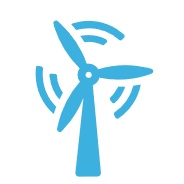 Renewable Energies
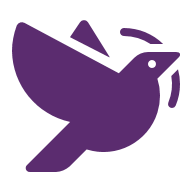 Biodiversity:
FC in the MENA region / Tunis, October 2023
Page 4
MSME Support
Palestine: EPCGF
 10 Million EUR
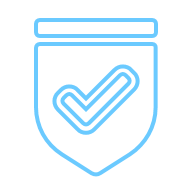 Guarantee Mechanisms implemented by KfW
Overview by country
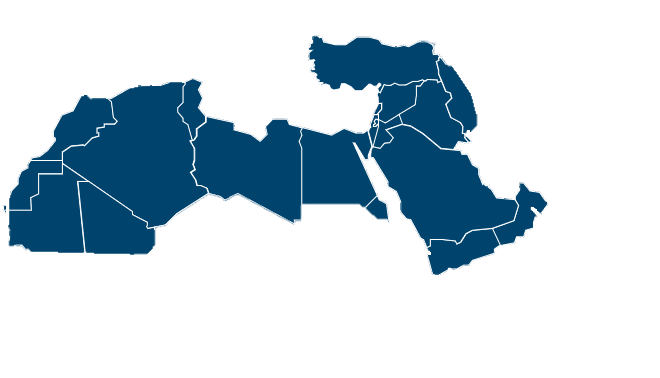 MSME Support
Tunisia: COVID 19 Guarantee Mechanism SARE
 25 Million EUR
Employment Promotion
Jordan: JLGC
Credit-Fund 
20 Million EUR 
(+5 Million EUR AM)
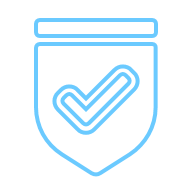 In preparation: 
Regional MSME Guarantee Platform (MGP)
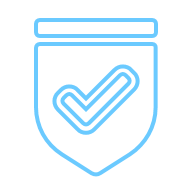 MSME Support
Morocco: Covid-19 Relief  
 87 Million EUR
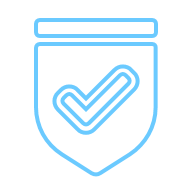 In Preparation:
MSME Support
Egypt: CGC
 Risk Managing Instruments
Guarantee Mechanisms
Not only in MENA!
Also Balkan, Eastern Europe and Sub-Saharan Africa
FC in the MENA region / Tunis, October 2023
Page 5
[Speaker Notes: Morocco: 
Emergency Relief response during COVID 19
Project executing agency CCG was restructured into a public limited company which was renamed “Société Nationale de Garantie et du Financement de l’Entreprise” (SNGFE) and operates under the brand name “Tamwilcom”
Restructuring expected to complete in 2023
Grant of 400 million to be used for MSMEs suffering under COVID-19
87 million EUR in three CGS-measures (50;20;17)
Coverage of 80%
Results: 
In 2022, Tamwilcom issued 36,337 guarantees for new loans. 
This means the target indicator continues to be met in 2022 and 2023 onward (at least 35,000 guarantees per year).

Tunisia: 
-Credit Guarantee Mechanism created by the Tunisian Government during the COVID 19 Pandemic in order to support MSME and sustain Jobs 
-Project Executing Agency: SOTUGAR
-100 million TND from the Tunisian Budget + 25 million EUR Zuschuss-> size of the Guarantee Mechanism SARE: approx. 190 million TND at the moment
-Garantees were allocated to 16 Tunisian Banks until June 2023 for working credits to eligible MSMEs 
-Results: 2470 credits of Tunisian MSMEs benefitted from the Guarantees, approx. 900 million TND credits were guaranteed, approximately 100.000 jobs benefitted from the mechanism SARE]
In Preparation: MSME Guarantee Platform
Alternative Financing for Entrepreneurs in MENA, Eastern Europe, Balkans
General Project Data
Goals
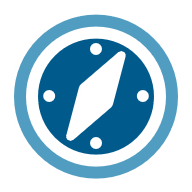 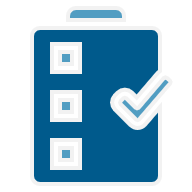 Regional Guarantee Platform (Structured Fund) that will focus on MENA, Eastern Europe and Balkan states
Focus on Green Investments and Female Entrepreneurs
Initiated by BMZ/KfW (20 million EUR grant) and EU (Guarantee of approx. 135 million EUR)
Promoting MSME Financing by by providing loan portfolio guarantees to intermediaries in the countries
Development of the local Financial Sector by  Cooperation with local financial intermediaries
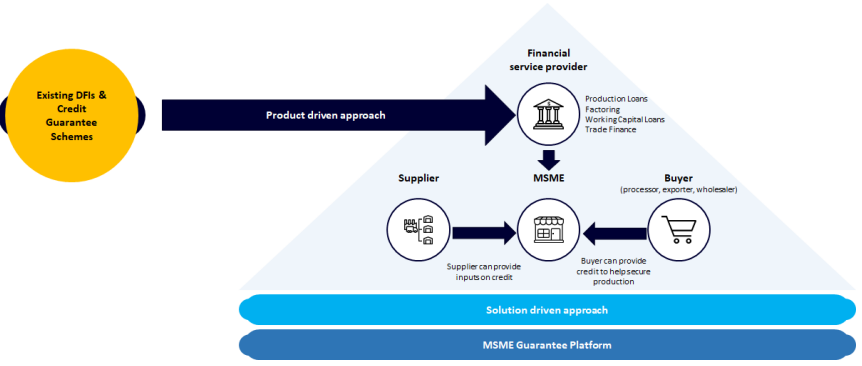 Approach: No “one size fits all”
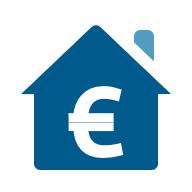 “Solution focused” rather than “product focused”. 
Guarantees to a broad range of intermediaries that provide MSME Financing (including Banks, Leasing Companies, Guarantors, Fintechs, VC Funds, Mobile Network Operators, Cooperatives)
FC in the MENA region / Tunis, October 2023
Page 6
[Speaker Notes: Research by the OECD has demonstrated that guarantees have historically been the most successful instrument at mobilising private capital for development objectives. However, equally, guarantees are one of the most under-utilised instruments in the development toolbox. Consequently, the overarching driver for creating the MSME Guarantee Platform (MGP) is to create a vehicle that allows donors and DFIs to allocate capital of differing sizes which the MGP can use to deliver guarantees to address specific MSME development challenges .This approach generates economies of scale which enables the financial sustainability of MGP whilst giving donors and DFIs the ability to introduce guarantee products while working together with local established structures. 

broad range of intermediaries shall be addressed that are able to address the financing gap for MSMEs in the target countries by providing innovative financing solutions. Such intermediaries are expected to include but not be limited to the following:
 
Local Financial Institutions
Non-Bank Financial Institutions
Guarantors
Factoring Companies
Leasing Companies
Fintechs
Venture Capital Funds
Mobile Network Operators
Cooperatives
Large Corporates

Credit guarantee schemes (“CGSs”) are used in many countries to increase the risk appetite of finance providers serving MSMEs and have demonstrable success in improving their access to finance. According to World Bank research, existing CGSs have been set up to provide a limited number of products and to work almost exclusively with incumbent finance providers. This constrained ability to innovate or evolve (e.g. provide guarantees to non-traditional finance providers such as FinTechs) has capped their ongoing impact. KfW, given its extensive experience of developing financing solutions to support MSMEs globally, has the idea to set up a regional credit guarantee vehicle which will be “solution focused” rather than “product focused” as prevalent in existing CGSs and which will have the flexibility to explore innovative financing solutions for MSMEs being provided not just by traditional finance providers but also alternative finance providers in DG NEAR geographies and to help them scale or become scalable.]
Our main Takeaways across the Guarantee Mechanims
Main experience and Outlook
The response time is of rising importance during crisis
1
2
Necessity of a holistic approach towards SME lending
3
Trust in Guarantee Mechanisms is the result of a multidimensional process
4
Guarantees are vital for the energy transition
FC in the MENA region / Tunis, October 2023
Page 7
1
Response Time and Crisis Management
Value and Relevance
Relevance 
Elevated risks during crisis (Over-Indebtedness, Moral Hazard Associated with Increased Coverage, “Do no harm”)
Countercyclical instrument to economic shocks for the Financial Sector
Support to (M)SME in order to relaunch the economy after the crisis (employment and income generation and contribution to GDP)

Response Time in times of crises: 
Quick scale up of expertise and ressources in Guarantee Mechanisms/Funds in particular for risk monitoring


Regarding domestic SME guarantee schemes during COVID Pandemic, KfW reacted to the crisis by increasing the terms and conditions and the financing volume (under the name of “KMU Corona Notprogramm”)
Coverage of 80-90% depending on size of SME, up to 100% for loans up to 500/800k
Elimination of guarantee fees
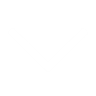 FC in the MENA region / Tunis, October 2023
Page 8
[Speaker Notes: Elevated risks during crisis:
SME Over-Indebtedness, Moral Hazard Associated with Increased Coverage, “Do no harm” (broad structure)
CGFs function as a countercyclical instrument/institution to crisis:
During economic shock, fragile banks are enabled to conduct new business (for new loans)
Application of Guarantees to existing loans or loan restructuring releases pressure of defaults
(M)SME Support: Providing guarantees to new loans for working capital helps to mitigate risk of insolvencies and thus
generates employment, improves income and addresses trade deficit and contributes to GDP
It is important to quickly scale up CGF’s staff capacities with particular regard for risk monitoring during crisis
Consultants & “Train the Trainers”-approach/concept is required]
2
Our main Takeaways across the Guarantee Mechanims
Why a holistic approach: Risk Sharing + TA = Innovation?
Guarantee Facilities will have the intended Impact only with a strategic mindset change and procedural change in the financial intermediaries

Technical Assistance is required in order to develop new products, adapt the credit and risk processes and increase the risk appetite in order to target the market segment MSMEs.

The regulatory environment can  influence this development
CGF impact through combined action of TA + risk sharing
Geographical outreach / new target groups  
(rural, green, agri etc.)
Technical assistance
Innovation
Process and Product development
Credit Risk Guarantee for MSME
Risk Appetite
Standard banking approach
Volume of MSME Lending
FC in the MENA region / Tunis, October 2023
Page 9
[Speaker Notes: Background: Multiple World Bank studies emphasise the importance of the Micro, Small, Medium Enterprises (MSME) sector in terms of its contribution to GDP and employment generation, particularly in emerging economies. These considerations apply fully to the MENA Region. Indeed, MSMEs dominate the business landscape and contribute overwhelmingly to employment creation and economic activity across the region, often accounting for over 90 % of all private enterprises. Against this background, MSMEs have an instrumental role to play in the context of economic recovery after the COVID-19 pandemic, which has disproportionately affected their activity. This is especially true with the current high unemployment situation in many countries, especially among vulnerable groups such as women and youth. In addition, given their central role in the societies and economies of the target region, it is expected that MSME will play a crucial role to absorb/mitigate potential negative socio-economic effects.  

Despite their fundamental role in employment creation and economic activity, access to finance remains a major constraint for MSMEs in the target region. Lack of access to finance hinders MSME sector growth, which ultimately also holds back employment creation in the region.

According to research carried out by the Vienna Initiative (whose membership includes the European Union, World Bank, and International Monetary Fund), incumbent finance providers are usually reluctant to extend uncollateralised credit to MSMEs, even at high interest rates and with a solid business case, in part because of the high costs of obtaining adequate information on the true credit quality of small, young companies. Therefore, the probability of default is often perceived as higher than it actually is. Also, many of these MSMEs do not have the necessary amount and type of assets that could serve as collateral for the loan. This reflects the low-risk appetite and cautious approach.]
3
Trust in and reputation of Credit Guarantee Facilities
Multidimensional Process
Building of trust and reputation over time is vital:
Establishment of the CGF within the country specific context as a long-term partner
Recognition or Perception of CGF as an institutionalized partner
Good practice including reliability and efficiency criteria (reliable and swift banking process)

Process is multidimensional:  cooperation with multiple actors, partnerships of the CGF with other sectoral actors and product development 

Ensures overall advancement of the financial sector and ensuring guarantee mechanism availability for SMEs


Accompanying measures/Technical Assistance is important  that includes 
capacity building (introduction of policies and procedures and adjustments)
support concerning the operationalization of the CGF (establishing adequate reporting standards, guarantee utilization etc.)
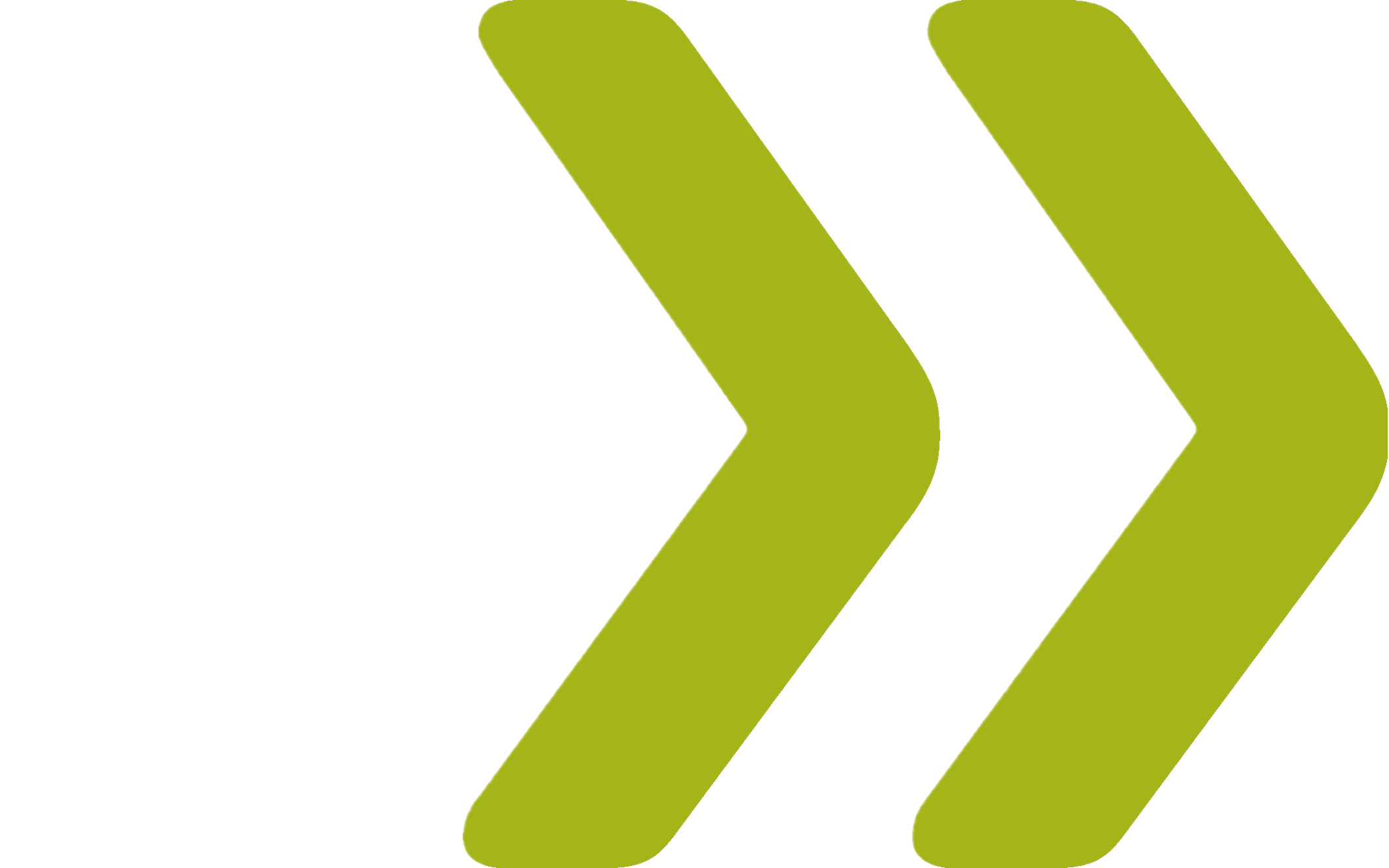 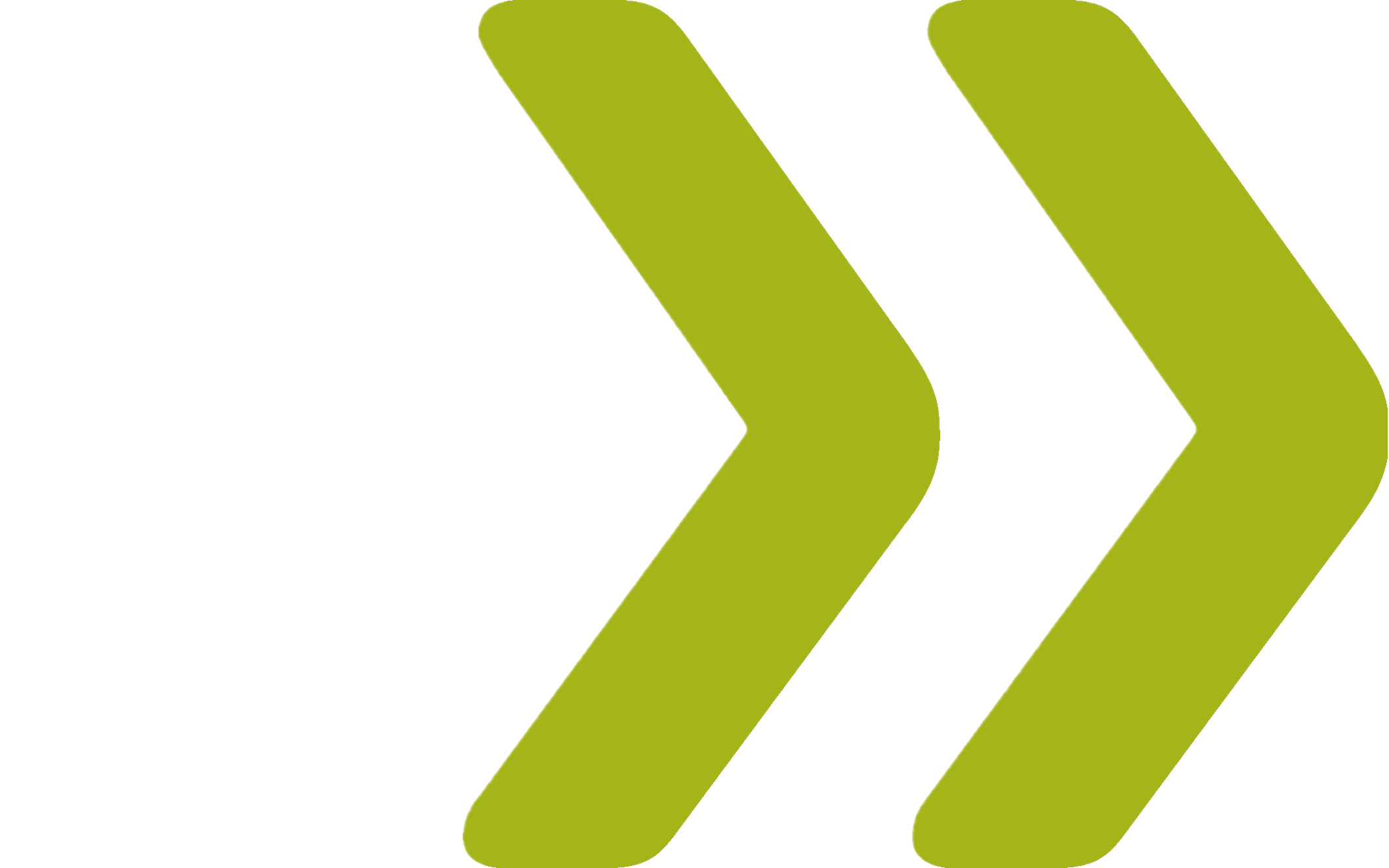 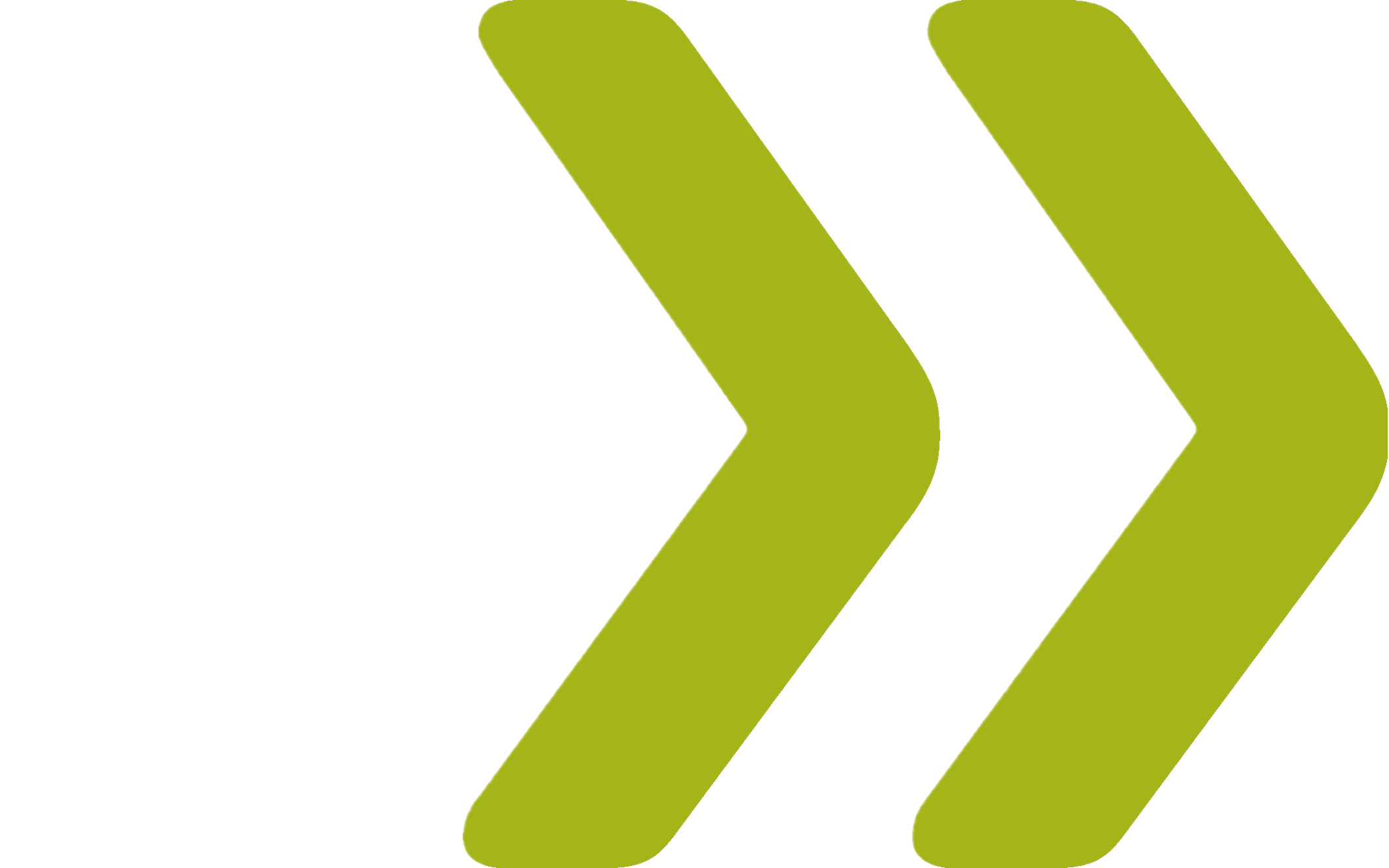 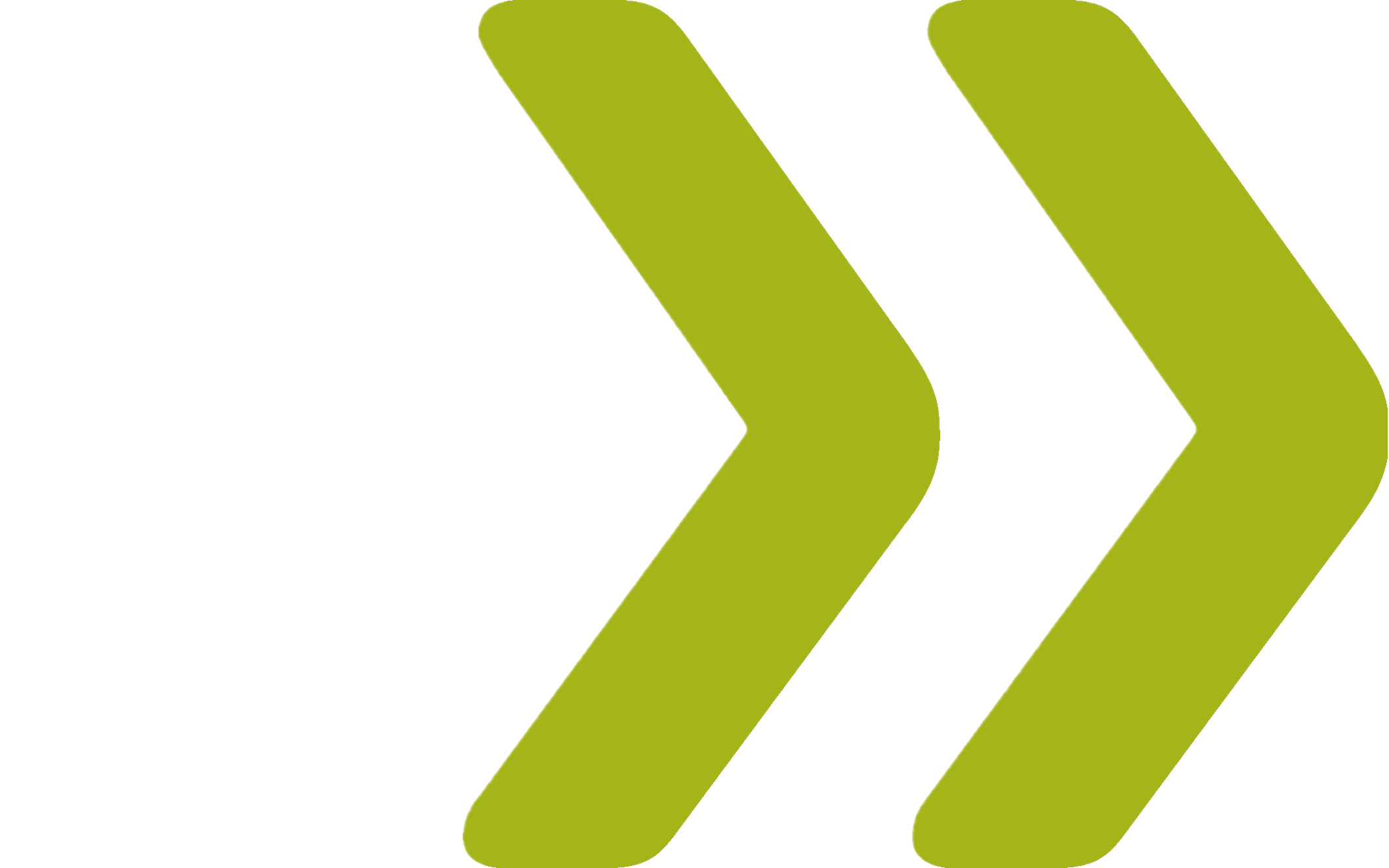 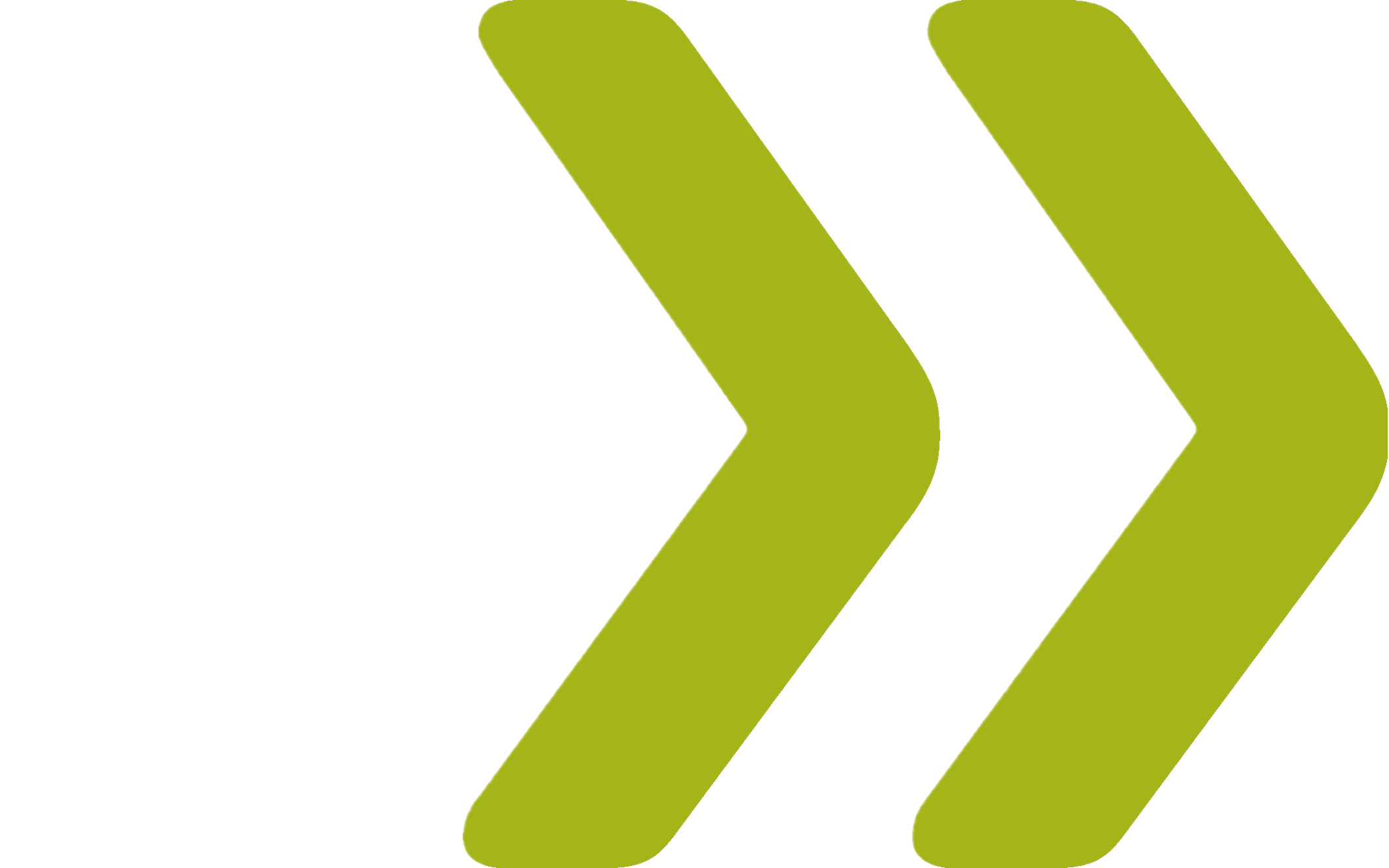 FC in the MENA region / Tunis, October 2023
Page 10
[Speaker Notes: Building of trust and reputation of guarantee mechanisms have underlying premisses
Establishment of the CGF within the country specific context as a long-term partner
Recognition or Perception of CGF as an institutionalized partner
internationally recognized approach concerning facilitation of guarantees
Good practice including reliability and efficiency criteria (reliable and swift banking process)
Reputational assistance can be offered through/by the regulating authority/institution (i.e. and endorsement of the corresponding CGF by the country-specific CB)
Process is multidimensional because it can involve cooperation and multiple actors, partnerships of the CGF with other sectoral actors and better product development 
Ensures overall advancement of the financial sector and ensuring guarantee mechanism availability for SMEs


For those reasons, KfW complements the main undertaking of a project with an accompanying measure that usually includes 
capacity building (introduction of policies and procedures and adjustments)
support concerning the operationalization of the CGF (establishing adequate reporting standards, guarantee utilization etc.)]
4
Our main Takeaways across the Guarantee Mechanims
How can guarantees support green transition? 
Guarantees are vital for energy transition
Challenges
Necessity of Guarantees for Green Transition
Readiness of Financial Intermediaries: 
Need to adopt policies and procedures and develop new financial products (ecoloans)
Limited lending portfolio and track record in Green Finance
Limited experience with non-recourse lending/ project finance 
Hurdles for investors / Companies: 
Obtaining “Bankability” (i.e. enabling financing in difficult investing environment because of low profitability, rising  costs or adverse development of interest rates) is difficult 
Regulatory environment 
Payment delays by national utlility because of political and/or financial reasons
MENA Region's Potential: Abundant renewable energy resources, potential for sustainable agriculture etc.
Sustainable and Green Finance and guarantee schemes play a crucial role in unlocking this potential
Guarantees are needed to mobilize the private sector in developing economies
An inhibitory factor can be the country ratings and accompanying political restraints
Cooperation with international Insurance Agencies is envisaged 
For Tunisia, a cooperation/investment with ATDI is in preparation
FC in the MENA region / Tunis, October 2023
Page 11
Project Finance is needed for the Energy Transition
To unlock Project Finance liquidity guarantees for electricity offtakers are required
The Market Challenge: 

Non-Recourse project finance is necessary to finance renewable energy and other energy transition infrastructure
Most Independent Power Producers (IPPs) in Africa sell the electricity generated to the national utility, usually a state-owned entity (offtakers). 
The IPPs need to show debt financing banks (lenders) that they will have the necessary liquidity to make timely debt repayments; this is in addition to the typical host Government Guarantee. 
Public Utilities/ Offtakers usually struggle to fund the required liquidity instrument(s) (or Buyer Payment Security) to meet lender and/ or Project Sponsor requirements – as a result, projects do not reach financial close and are delayed 


The Solution: 

	African Trade and Investment Development Insurance (ATIDI) provides a liquidity guarantee (RLSF). 
	The risk to be covered via the RLSF policy is the delay in payment by the offtaker beyond the credit (grace) period 	provided within the Power Purchase Agreement (PPA).
FC in the MENA region / Tunis, October 2023
Page 12
Solution: Regional Liquidity Support facility (RLSF)
Liquidity guarantees issued by African Trade and Investment Insurance Agency (ATIDI)
African Trade and Investment Development Insurance
About RLFS
African Trade and Investment Development Insurance (ATIDI) is one of Africa’s largest Development Finance Institutions, as measured by portfolio size - Gross Exposure of USD 8 Billion as on 31 December 2022 
21 African member countries as in June 2023. With offices in 6 countries, ATIDI has been guaranteeing cross-border trade and investments since 2001
Launched in 2017 by KfW and ATIDI (2022: NORAD)
Providing Investors with liquidity guarantees in the renewable energy sector for up to six months 
Funding from ATIDI and BMZ (Germany) of 31,6 mil. each
Features of RLSF
Experience
Mitigating risk of payment delays by national public utility because of political and/or financial reasons
No counter guarantee or sovereign indemnity required from the host government.
Revolving liquidity instrument with long tenors 
Short Waiting Periods with no upfront application fees
Since 2019, four reform countries were supported by KfW to obtain membership in ATIDI and gain access to RLSF  (63 million EUR)
Partner countries: Ghana, Cote d’Ivoire, Togo and Ethiopia
FC in the MENA region / Tunis, October 2023
Page 13
[Speaker Notes: Challenges
Pricing
Limited ressources in ATIDI
Slow development of RE/EE investments in the countries
Difficult regulatory environment]
Thank you.
Credit Guarantee Facilities (CGF)
KfW Development Bank objectives
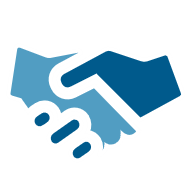 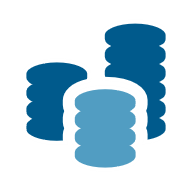 Our View on CGFs
Role of KfW
The objective is to facilitate access to loans for a specific target group via financial institutions (FIs / PFIs)

the target group is generally financially underserved, such as MSMEs, due to
limited access to traditional collateral 
high perceived or actual credit risk 
high administrative costs of small-scale lending

CGFs play a stabilizing role during economic downturns 
Equalizes/counterbalances risk aversion of FIs
enables liquidity provision during economic turmoil
KfW aims to strengthen CGFs by 
providing grants to build up guarantee capital
providing loans and equity 
promoting conducive regulatory frameworks through policy-based finance (instruments like green bonds)
contributing to institutional reforms of public CGFs (procedures like Risk Policy, Provisioning, Due Diligence, ESMS, No FX risk)


	Ensuring sustainable financing 
	Guaranteeing a green economy
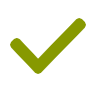 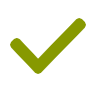 FC in the MENA region / Tunis, October 2023
Page 15